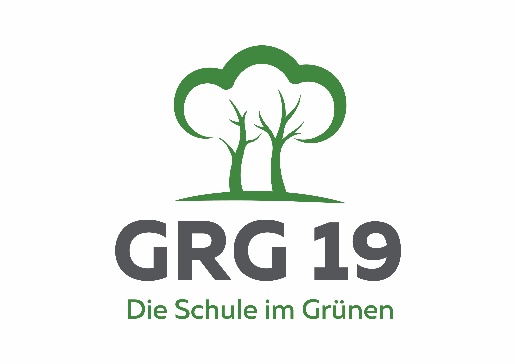 INFORMATION:  MOST 2.0
Ab SJ 2023/24 aufsteigend ab der 10. Schulstufe
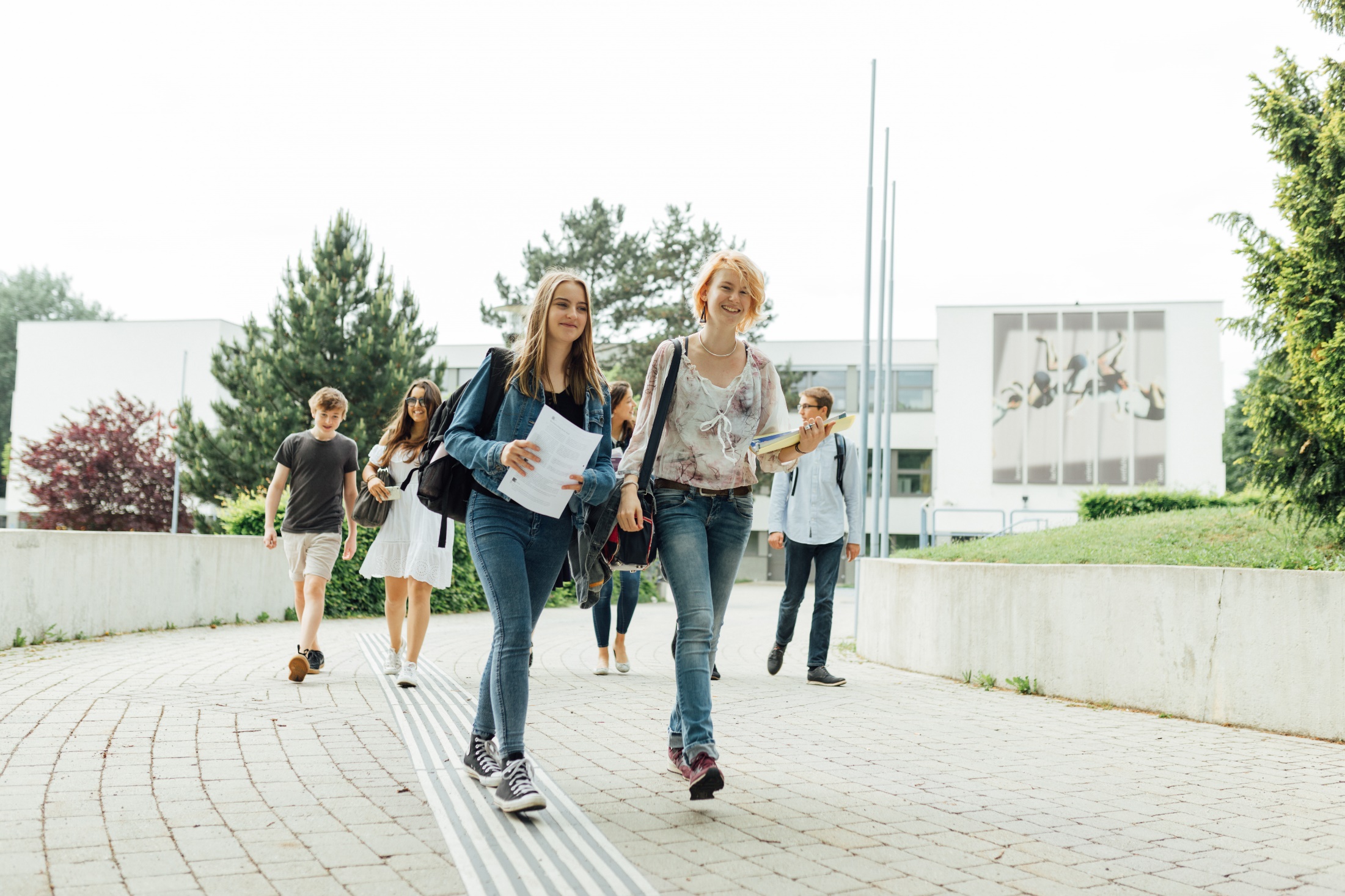 Bundesgymnasium & Bundesrealgymnasium GRG 19
Dir. Mag. Manuela UhligTel.: +43 1 368 25 39manuela.uhlig@bildung.gv.atBillrothstraße 73, 1190 Wien
www.billroth73.at
MOST 2.0                                                                    	Modulare Oberstufe – Kurssystem Billroth 73
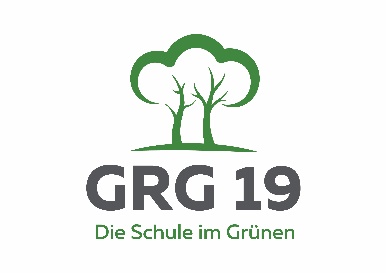 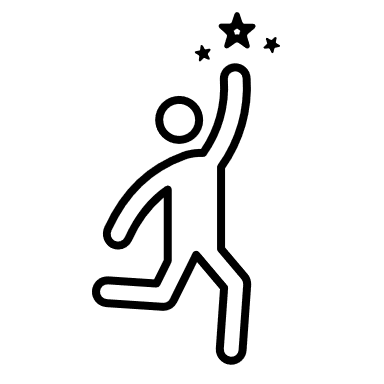 2
www.billroth73.at
1. Leitung/Administration
               
		Mag. Jutta Hofer
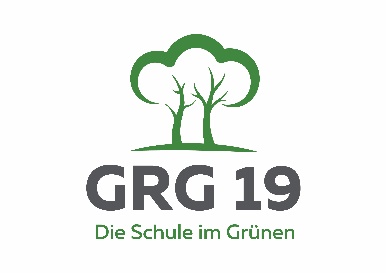 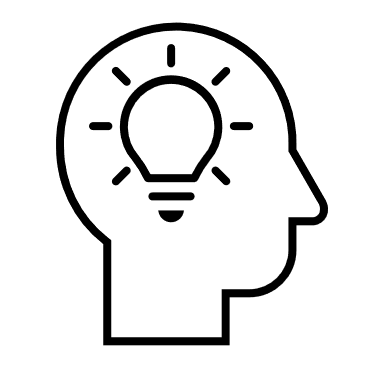 3
www.billroth73.at
2. MOST 2.0: VORTEILE

Stärkere Berücksichtigung der individuellen Interessen und Begabungen durch mehr Wahlmöglichkeiten.

Verstärkte Förderung individueller Begabungen und der Leistungspotenziale.

Förderung von Eigenverantwortung und Selbstständigkeit der Schüler/innen.
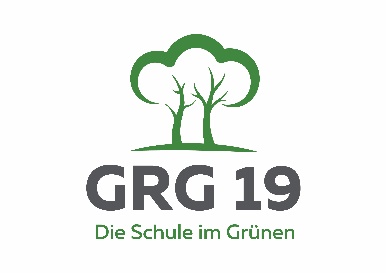 4
www.billroth73.at
Oberstufe gewinnt an Qualität und Attraktivität

Größeres Engagement und Motivation führt zu mehr Mitarbeit

kürzere Beurteilungseinheiten bewirken ein kontinuierliches Lernen und führen zu besseren Leistungen
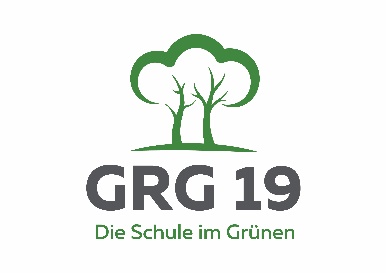 5
www.billroth73.at
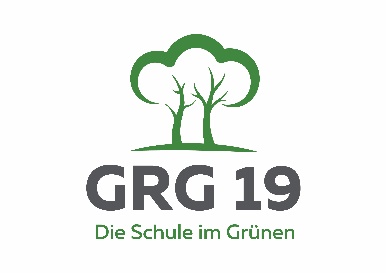 MOST 2.0: Kennzeichen

ab der 6. Klasse: Semestermodule statt Jahresgegenstände!

Positiv absolvierte Semestermodule bleiben erhalten!

Über negative Module können Kolloquien abgelegt werden.

Kolloquien sind einmal  wiederholbar.
6
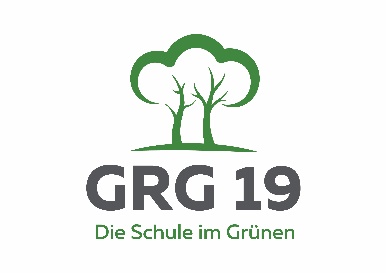 Schüler/innen müssen nur mehr endgültig negative Semestermodule wiederholen.

Das Wiederholen eines ganzen Schuljahres mit allen Unterrichtsgegenständen ist daher nicht mehr notwendig.
7
Semstrierte Oberstufe: Allgemeines

Semesterweise Beurteilung: Verdichtung der Lernaktivitäten durch kürzeren 
       Beurteilungszeitraum
Semesterzeugnis nach jedem WS und SS
Bei negativen oder nicht beurteilten Unterrichtsgegenständen werden die nicht
       erreichten Bildungs- und Lehraufgaben sowie Lehrstoffe auf einem Beiblatt zum 
       Semesterzeugnis festgehalten = Grundlage für Semesterprüfung. Darüber hinaus
       können auch ergänzende pädagogische Ausführungen am Beiblatt vermerkt werden.
Über negative bzw. nicht beurteilte Unterrichtsgegenstände kann bzw. muss grund-
       sätzlich eine Semesterprüfung abgelegt werden (Beiblatt).
8
Überführung der SV NOVI/MOST an AHS
Aufsteigen in die nächsthöhere Schulstufe
Zulassung zu abschließenden Prüfungen
Erhalt der positiven Beurteilungen im Wiederholungsjahr
Fristen für Semesterprüfungen und Möglichkeit der Wiederholung von Pflichtgegenständen eines Semesters
§ 36a Abs. 1a SchUG:

Alle Pflichtgegenstände eines Semesters ab der 10. Schulstufe müssen positiv absolviert werden.
§ 25 Abs. 11 SchUG:

Aufstiegsberechtigung 
wenn der PG nicht bereits in vorangegangenen Semestern NG/NB beurteilt wurde;
mit max. zwei NG/NB (nicht aus demselben PG);
Semesterprüfung oder WH durch Besuch des betr. Unterrichtsgegenstandes innerhalb der folgenden 2 Semester.
§ 22a Abs. 2 Z 5 lit. e + f SchUG:

Erhalt der besseren Beurteilung erfolgt, wenn im der Wiederholung vorangegangenen Schuljahr der betreffende PG positiv beurteilt wurde.

Ersatzmöglichkeit eines Wahlpflichtgegenstandes durch einen anderen.
§ 23a Abs. 11 SchUG:

Semesterprüfung(en) und ggf. eine Wiederholung der Semesterprüfung sind im Laufe des gesamten Folgesemesters möglich, Möglichkeit der Wiederholung von PG eines Semesters.
9
Zulassung zu abschließenden Prüfungen
Rechtsgrundlage: § 36a Abs. 1 SchUG, § 36a Abs. 1a SchUG
SOST - semestrierte OberstufeÜberführung SV NOVI/MOST
ab 2023/24
Alle Pflichtgegenstände aller Semester ab der 10. Schulstufe müssen positiv absolviert werden, alle verbindlichen Übungen einen Teilnahmevermerk aufweisen und sämtliche im Lehrplan vorgesehenen Pflichtpraktika und Praktika zurückgelegt sein.
10
Aufsteigen in die nächsthöhere Schulstufe
Rechtsgrundlage: : § 25 Abs. 10 SchUG, § 25 Abs. 11 SchUG
SOST - semestrierte OberstufeÜberführung SV NOVI/MOST
ab 2023/24
wenn:
ein Semesterzeugnis der betreffenden Schulstufe max. zwei NG/NB enthält,
der Pflichtgegenstand in einer höheren Schulstufe lehrplanmäßig vorgesehen ist und
derselbe Pflichtgegenstand nicht bereits in vorangegangenen Semestern mit NG/NB beurteilt wurde.
Über die betreffenden Pflichtgegenstände ist eine Semesterprüfung oder die Wiederholung durch Besuch des betr. Unterrichtsgegenstandes innerhalb der folgenden zwei Semester vorgesehen. Freiwilliges Wiederholen ist im Rahmen der Höchstdauer des Schulbesuchs zulässig.
11
Erhalt der positiven Beurteilungen im Wiederholungsjahr
Rechtsgrundlage: § 22a Abs. 2 Z. 5 lit. c SchUG, § 22a Abs.2 Z. 5 lit. e SchUG
SOST - semestrierte OberstufeÜberführung SV NOVI/MOST
ab 2023/24
Der Erhalt der besseren Beurteilung erfolgt, wenn im der Wiederholung vorangegangenen Schuljahr der betreffende Pflichtgegenstand positiv (auch „Genügend“) beurteilt wurde.
12
Fristen für Semesterprüfungen und Möglichkeit der 
Wiederholung von Pflichtgegenständen eines Semesters
Rechtsgrundlage: § 23a Abs. 10 SchUG, § 23a Abs. 11 SchUG
SOST - semestrierte OberstufeÜberführung SV NOVI/MOST
ab 2023/24
Semesterprüfungen…
können einmal wiederholt werden. 
sind im Laufe des gesamten Folgesemesters möglich.
Wiederholungen von Semesterprüfungen können frühestens zwei Wochen nach der zuletzt abgelegten Semesterprüfung stattfinden.
Wiederholung von Unterrichtsgegenständen durch Besuch innerhalb der folgenden zwei Semester („Modulwiederholung“) ist möglich.
13
Semesterprüfungen in der letzten Schulstufe
Rechtsgrundlage: § 23a Abs. 5 SchUG
Negativ oder nicht beurteilte Unterrichtsgegenstände aus dem Wintersemesterder letzten Schulstufe können mit einer Semesterprüfung und deren einmalige Wiederholung (Semesterprüfungen über Freigegenstände können nicht wiederholt werden) bis zur Beurteilungskonferenz ausgebessert werden.
Negativ oder nicht beurteilte Unterrichtsgegenstände aus dem Sommersemesterder letzten Schulstufe können mit einer Semesterprüfung zwischen Beurteilungskonferenz und Beginn der Klausurprüfung oder an WH-Prüfungstagen ausgebessert werden. Eine einmalige Wiederholung der Semesterprüfung ist an den WH-Prüfungstagen möglich (Semesterprüfungen über Freigegenstände können auch in diesem Fall nicht wiederholt werden).
SOST - semestrierte OberstufeÜberführung SV NOVI/MOST
ab 2023/24
14
Semestrierte Oberstufe: Semsterprüfungen

Prüfungsstoff wird im Beiblatt zum Semesterzeugnis festgehalten
Semesterprüfungen haben grundsätzlich im Rahmen des lehrplanmäßigen Unterrichtes stattzufinden, können jedoch auch außerhalb des Unterrichts durchgeführt werden
Pro Tag maximal zwei Semesterprüfungen pro Kandidat/in
Beurteilung des Gegenstandes erfolgt nach positiv absolvierter Semesterprüfung unter Einbeziehung der sonstigen Leistungen Gesamtbeurteilung höchstens „Befriedigend“
Prüfungsform bestimmt die Prüferin bzw. der Prüfer „Nicht-Schularbeitsfächer“: mündlich bzw. grafisch (max. 30 Minuten) oder schriftlich (max. 50 Minuten) „Schularbeitsfächer“: mündlich bzw. grafisch (max. 30 Minuten) und/oder schriftlich (mind. 50 Minuten, jedoch nicht länger als die längste Schularbeit) oder mündlich + grafisch (zeitlicher Umfang wie zuvor) Fachpraktische Prüfungen: bis zu 300 Minuten
Individuelle Lernbegleitung
§ 19a.
(1) Ab der 10. Schulstufe von zumindest dreijährigen mittleren und höheren Schulen können Schüler, hinsichtlich derer im Rahmen des Frühwarnsystems (§ 19 Abs. 3a) oder zu einem späteren Zeitpunkt eine individuelle Lernbegleitung von einem unterrichtenden Lehrer und vom Schüler als zur Verbesserung der gesamten Lernsituation zweckmäßig erachtet wird, insbesondere während der Umsetzung vereinbarter Fördermaßnahmen in ihrem Lernprozess begleitet werden.
(2) Die Entscheidung über die individuelle Lernbegleitung (Einrichtung, Dauer, vorzeitige Beendigung) hat der Schulleiter, an Schulen mit Abteilungsgliederung der Abteilungsvorstand, nach Beratung mit dem Klassen- oder Jahrgangsvorstand zu treffen. Die vorzeitige Beendigung der individuellen Lernbegleitung kann vom Lernbegleiter oder vom Schüler wegen bereits erreichten Zieles oder zu erwartender Erfolglosigkeit der individuellen Lernbegleitung verlangt werden.
Präsentationstitel
16
SCHULORDNUNG
Pflichten der Schüler
§ 43.
(1) Die Schüler sind verpflichtet, durch ihre Mitarbeit und ihre Einordnung in die Gemeinschaft der Klasse und der Schule an der Erfüllung der Aufgabe der österreichischen Schule (§ 2 des Schulorganisationsgesetzes) mitzuwirken und die Unterrichtsarbeit (§ 17) zu fördern. Sie haben den Unterricht (und den Betreuungsteil an ganztägigen Schulformen, zu dem sie angemeldet sind) regelmäßig und pünktlich zu besuchen, die erforderlichen Unterrichtsmittel mitzubringen und die Schulordnung bzw. die Hausordnung einzuhalten. Sie haben weiters Anordnungen und Aufträgen im Rahmen der individuellen Lernbegleitung Folge zu leisten und Vereinbarungen, die gemäß § 19 Abs. 3a im Rahmen des Frühwarnsystems getroffen wurden, zu erfüllen.
Präsentationstitel
17
Dir. Mag. Manuela Uhlig
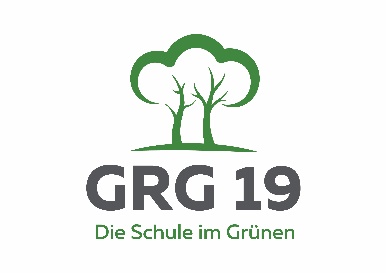 MOST 2.0
FREIE  WAHLKURSE/MODULE
4
6
TYPEN BILDENDE WAHLKURSE
TYPEN BILDENDE WAHLKURSE
2
BASISKURSE
 
GYMNASIUM
BASISKURSE

 REALGYMNASIUM
118
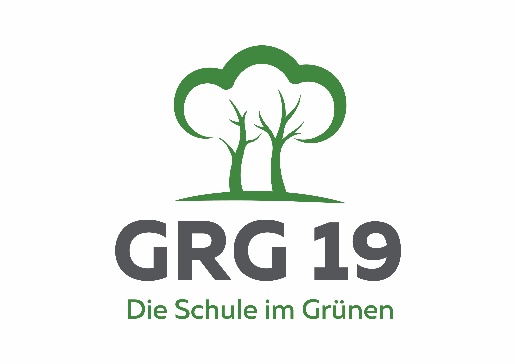 Danke für Ihre Aufmerksamkeit!
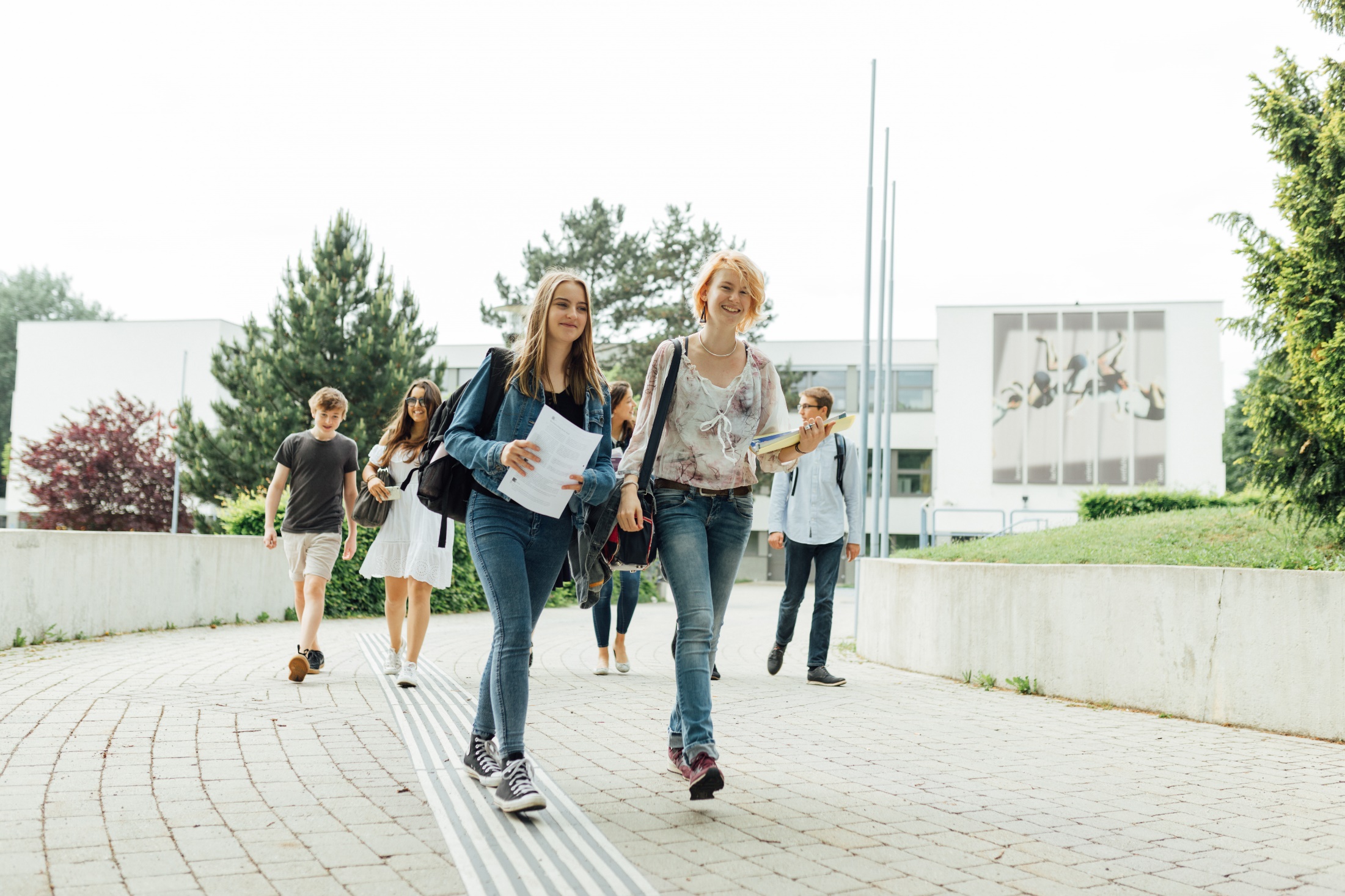 Bundesgymnasium & Bundesrealgymnasium GRG 19
Dir. Mag. Manuela UhligTel.: +43 1 368 25 39manuela.uhlig@bildung.gv.atBillrothstraße 73, 1190 Wien
www.billroth73.at